Digestive Structures
Goals the Section...
Analyse how the structures of the digestive system work together
Describe the components, pH, and digestive actions of salivary, gastric, pancreatic, and intestinal juices
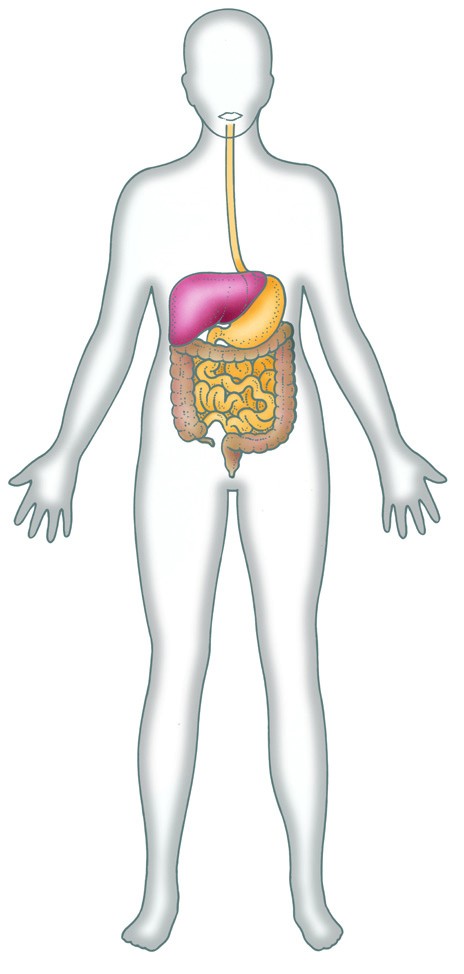 Digestive Structures
The 7m tube running from mouth to anus.
Location of food entrance, nutrient absorption 
and waste excretion.
The Digestive System
Lets start with the accessory organs
Accessory Organs
Describe what it means to be an accessory organ in the digestive tract.


What are some examples?
Liver		 - 	
Pancreas 	 -
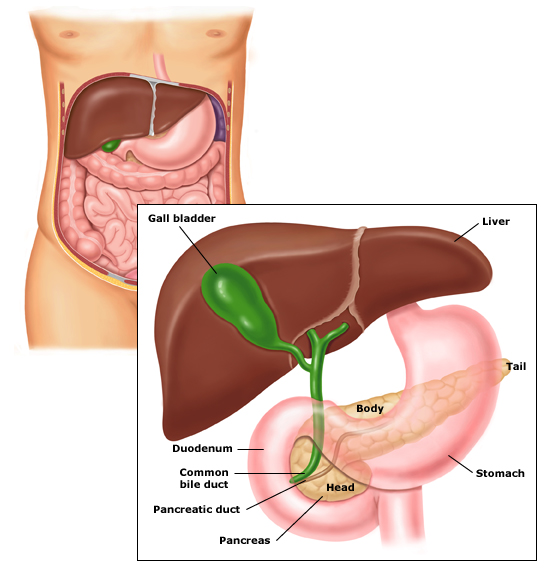 Liver and Pancreas
http://www.uptodate.com/online/content/images/gast_pix/Pancreas_anatomy.jpg
Pancreas
Posterior to stomach
Endocrine and Exocrine gland
Produces Pancreatic Juice, Insulin and Glucagon
Fill in the chart on the next slide… I have made a google doc!
Chart:
Liver
Posterior to the diaphragm
Large
Generous blood supply
6 very important functions
Your Mission:
List the 6 functions of the liver in your “Liver and Pancreas google doc”
To Summarize Thus Far...
Enzymes play a crucial role in the digestion of food into absorbable unit molecules
Two accessory organs, the liver and pancreas, are provide life sustaining functions although they never directly process food
Next stop... The digestive tract!
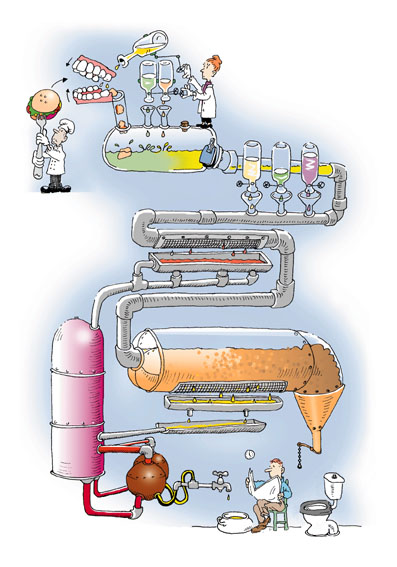 http://road-to-health.com/wordpress/wp-content/themes/thesis-15/rotator/digestion.jpg